Внеклассное мероприятие по математике «Математический забег» для учащихся 6 класса
Работу выполнила:
учитель математики МАОУ «Город дорог» г. Перми
Шемелина Полина Андреевна
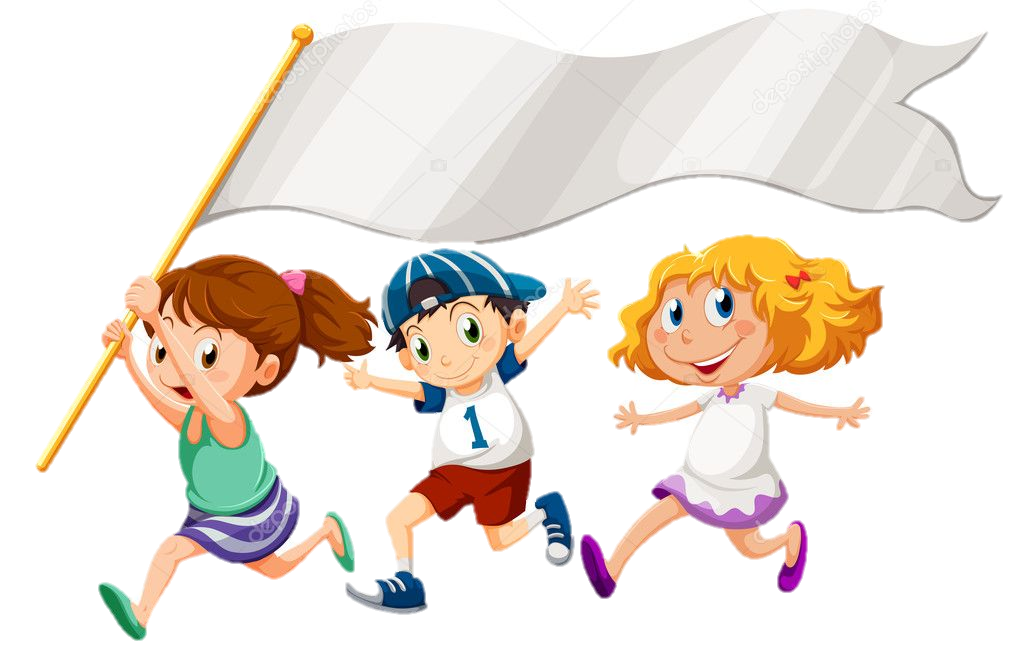 Математический 
забег
Разминка
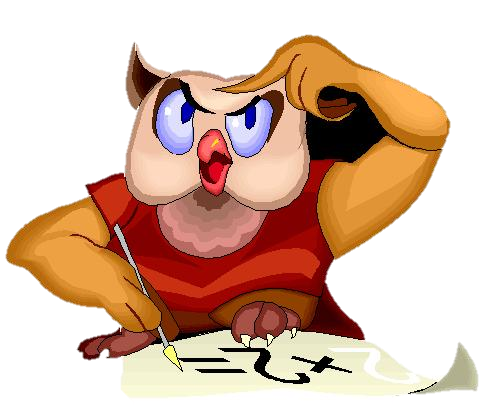 Этапы
Бассейн
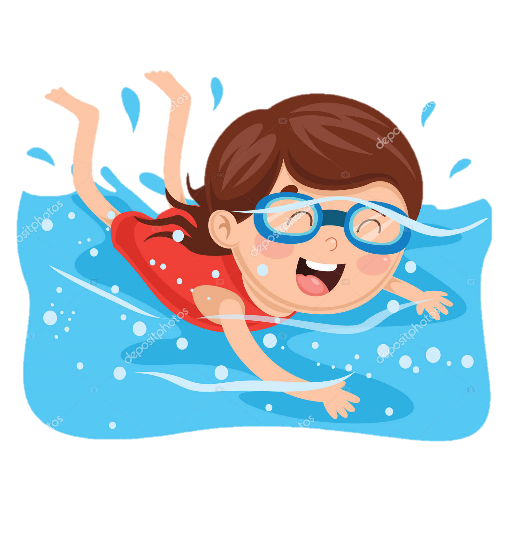 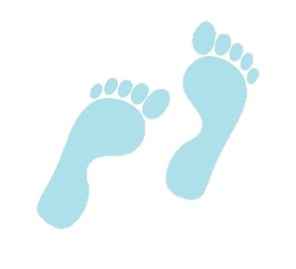 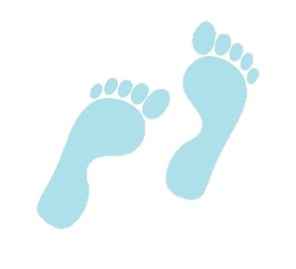 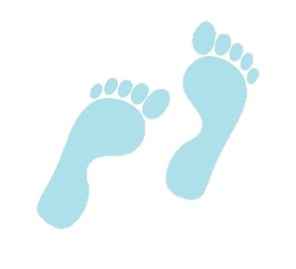 Спортзал
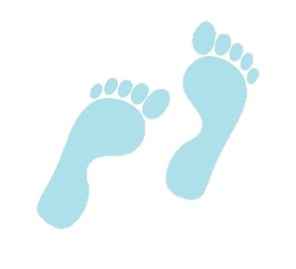 Финиш
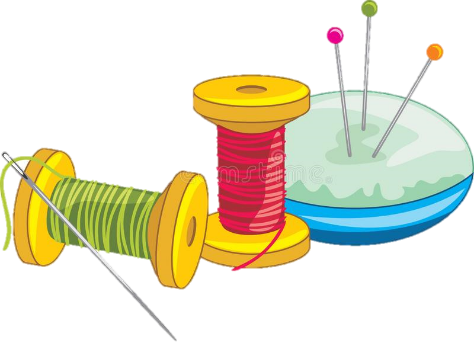 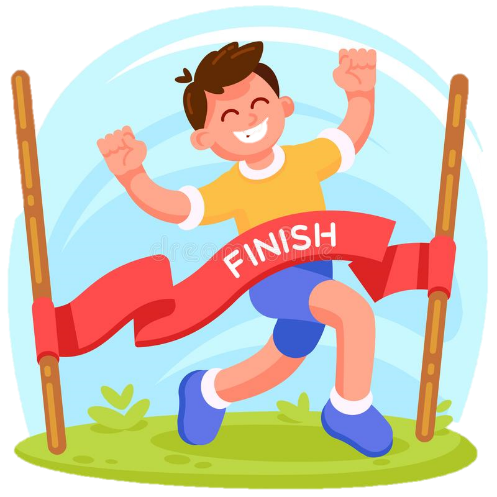 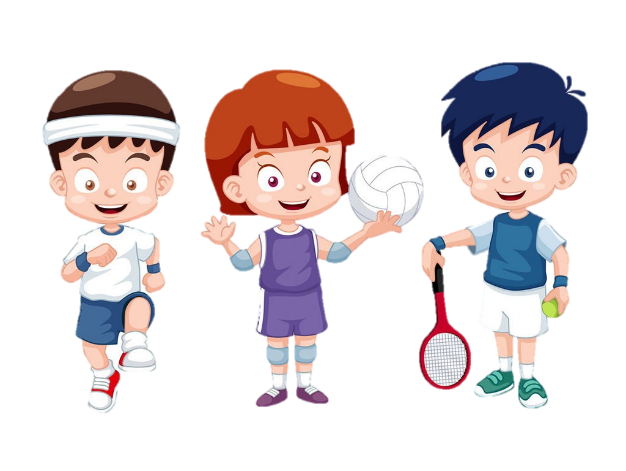 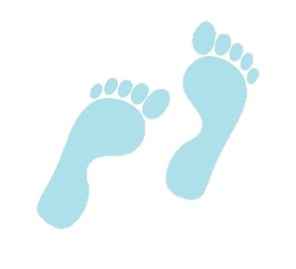 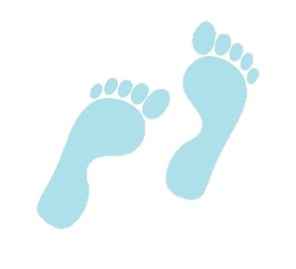 Дремучий
 лес
Ателье
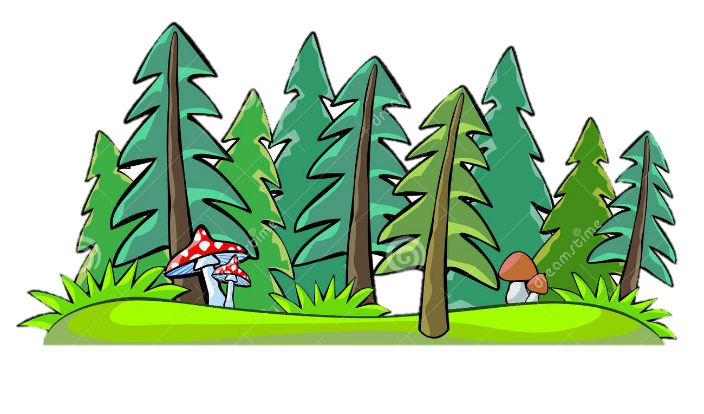 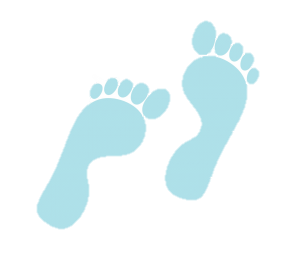 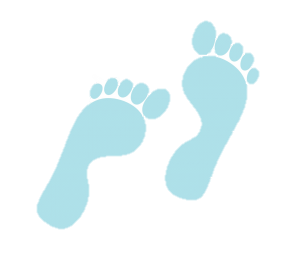 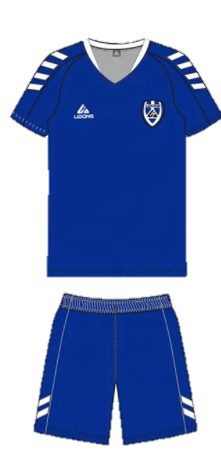 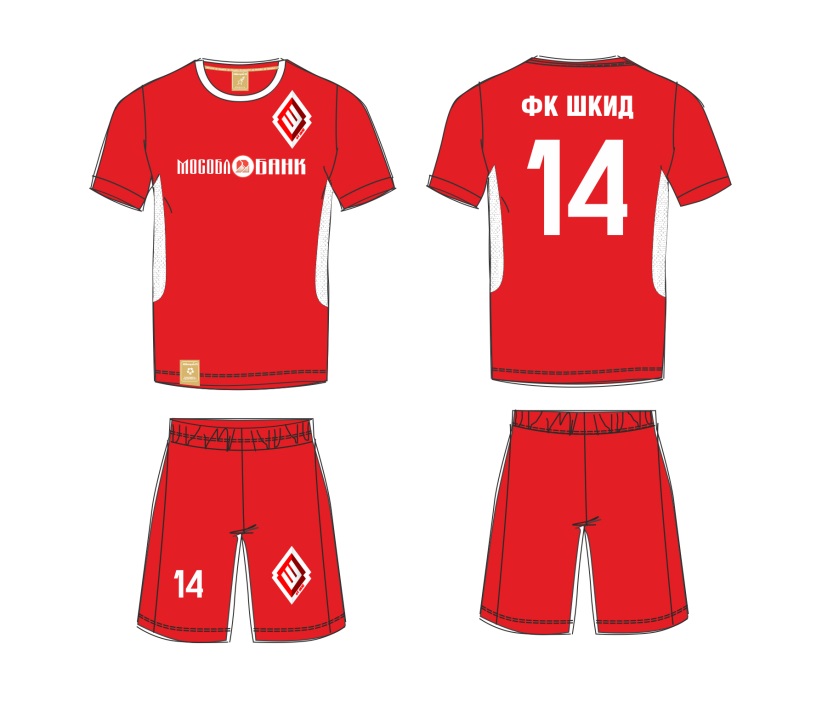 Ателье
2 балла
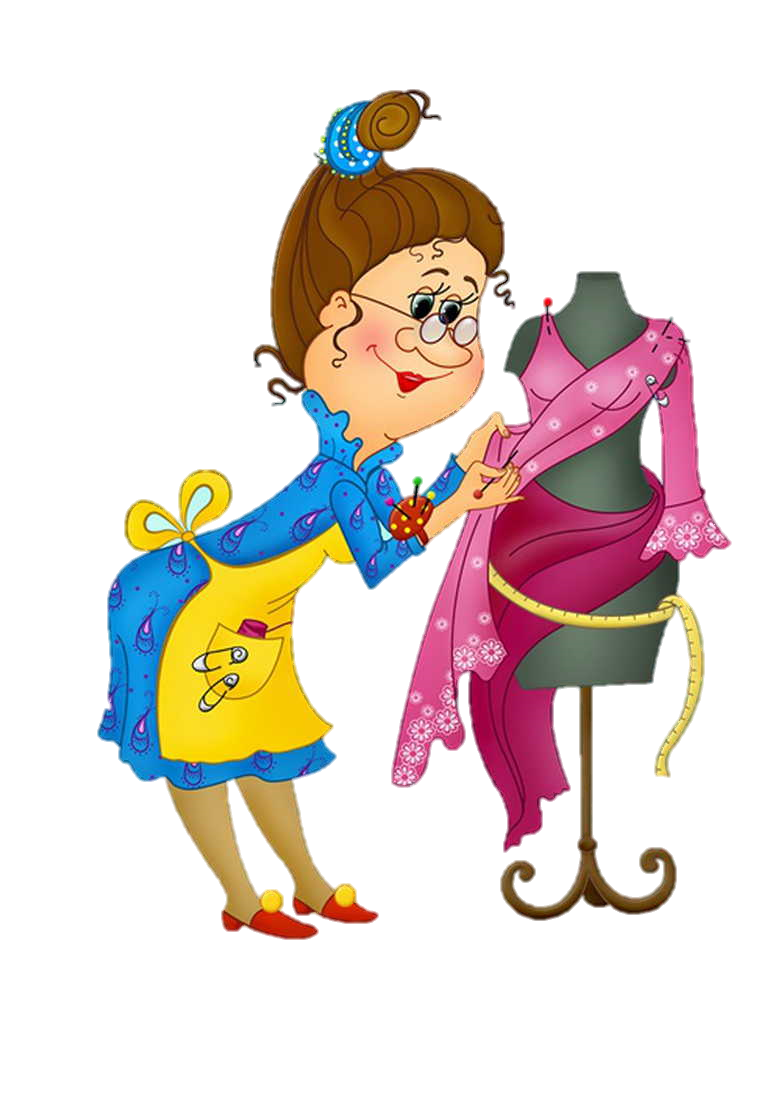 К карте
88
Ответ:
Дремучий лес
1 балл
В дремучем лесу 40% всех деревьев составляют дедушки дубы, 25% всех деревьев – бабушки ивы, а 700 деревьев – колючки ели. Сколько всего деревьев в дремучем лесу?
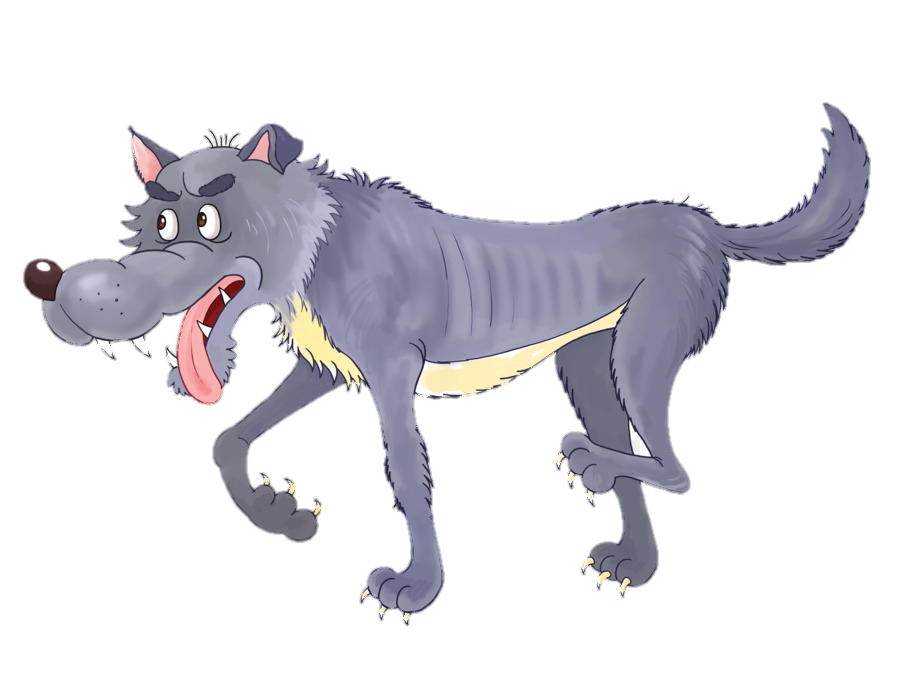 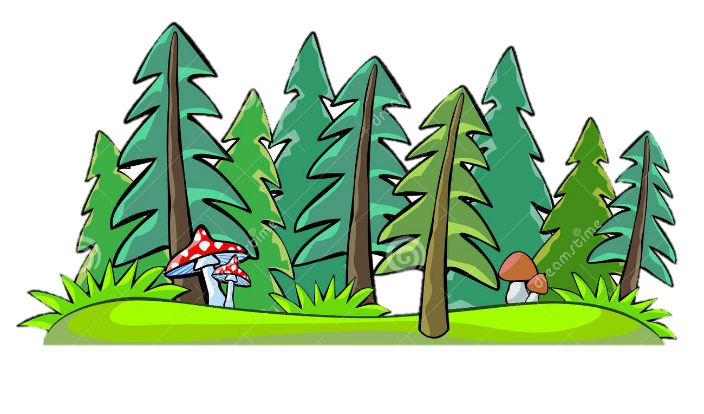 К карте
2000
Ответ:
3 балла
1) Что называют отношением двух чисел?
Проходите!
2) Чему равно отношение числа 150 к 250?
3) От ленты длиной 10 м отрезали 4 м. Какую часть ленты отрезали?
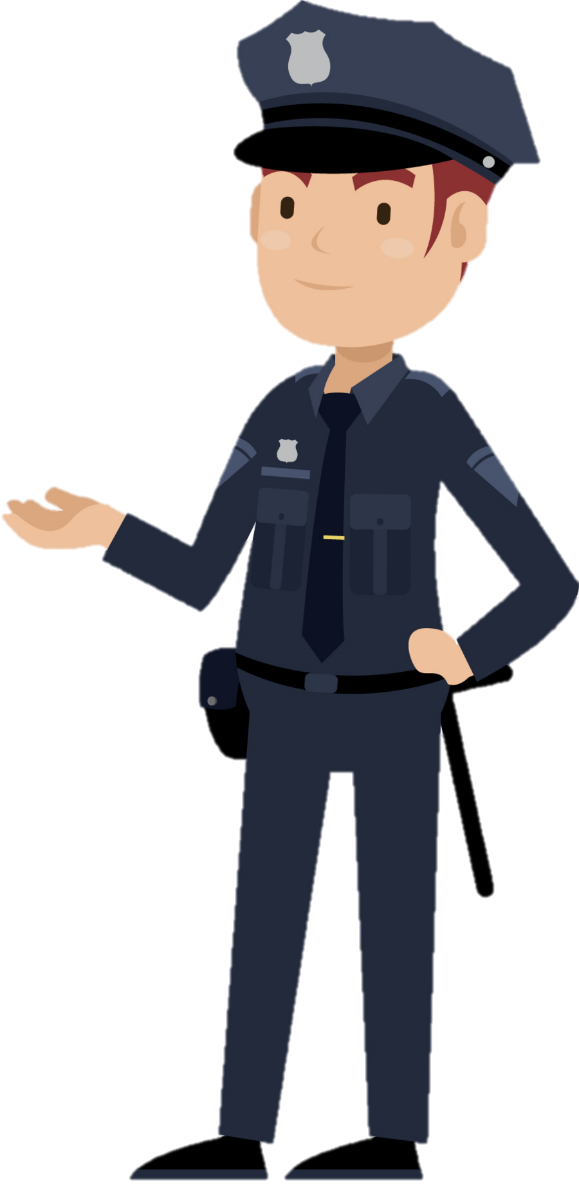 4) Из 40 учащихся класса 28 занимаются спортом. Какую часть класса они составляют?
5) Найдите отношение 1,2 м к 10 см.
6) Какую часть часа составляют 5 минут?
В спортзал
Спортзал
1 балл
В баскетбольной команде четырем игрокам по 11 лет, трем по 10 лет, еще трем по 12 лет. Двум игрокам по 13 лет, еще четверым по 14 лет. Каков средний возраст игроков?
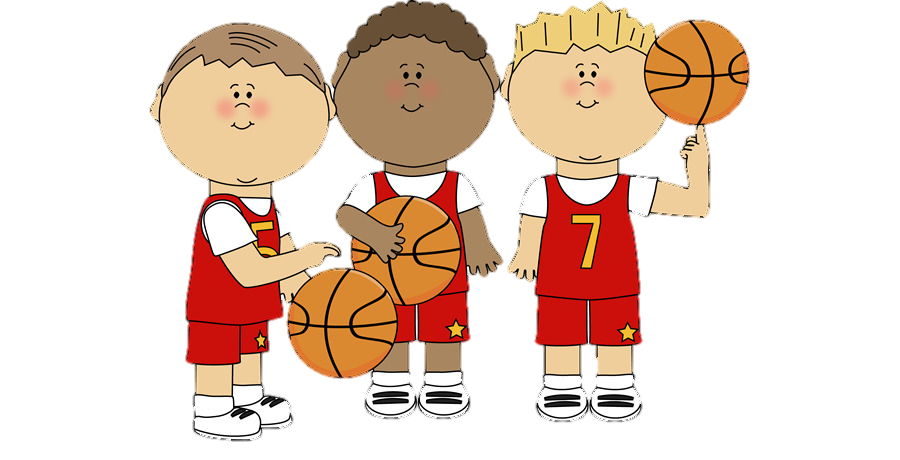 Далее
12
Ответ:
Из чисел 15, 14, 5, 6, 8, 2 составьте как можно больше пропорций. При составлении каждой пропорции, мяч попадает в кольцо.
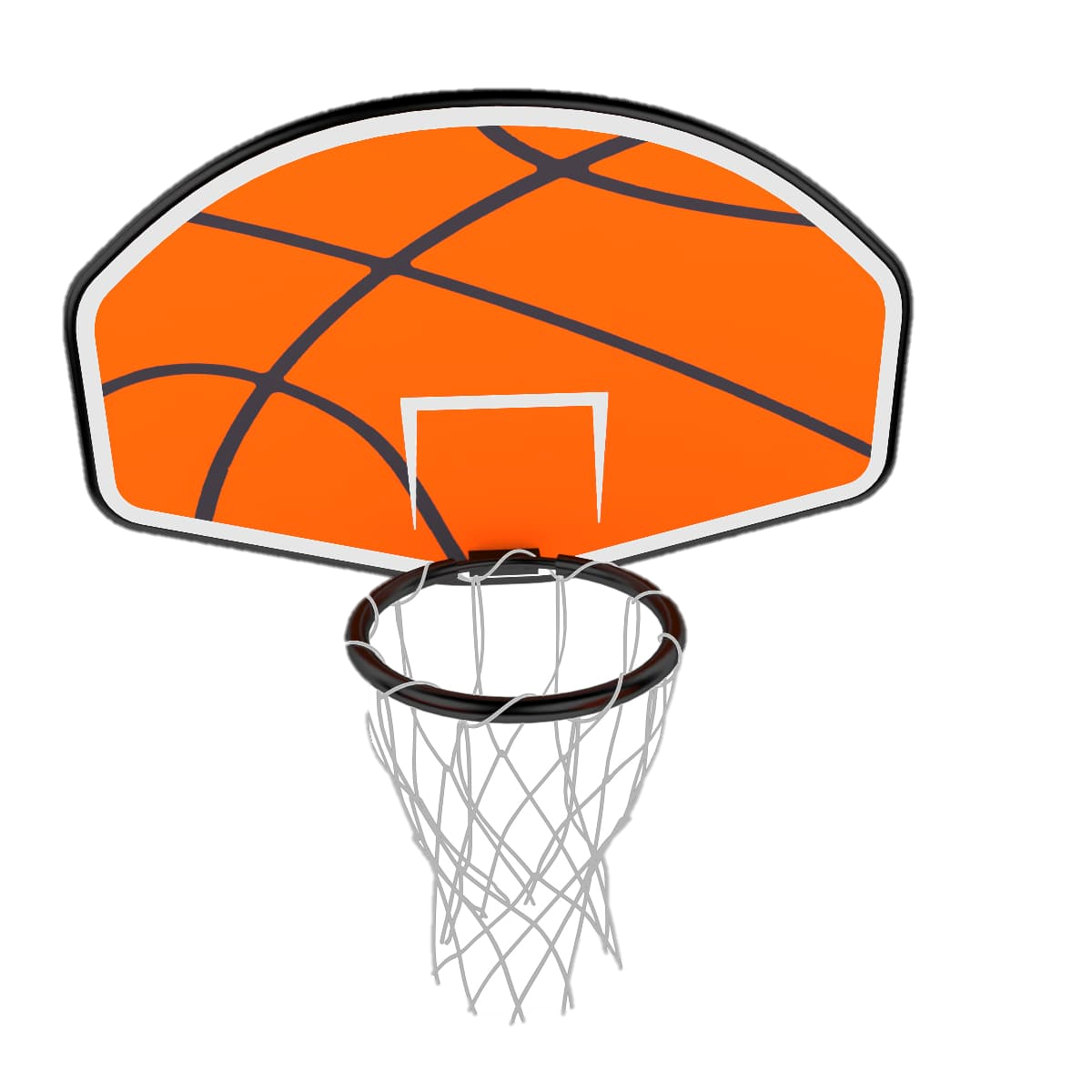 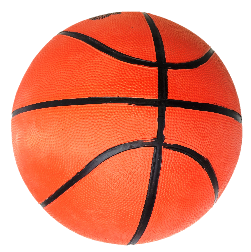 2 балла
К карте
Бассейн
1 балл
На плане школы с масштабом 1 : 150 см, длина школьного бассейна 7,5 см. Определите реальный размер бассейна. Ответ дайте в метрах.
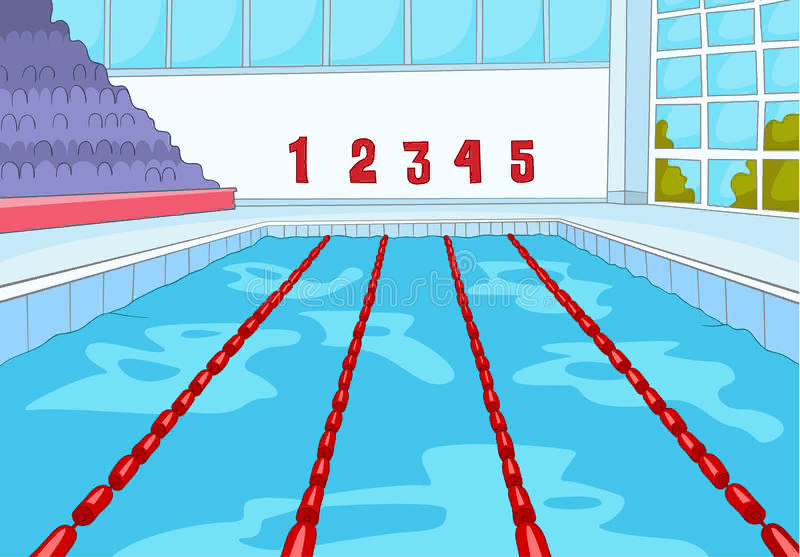 11 м 25 см
Ответ:
Далее
Бассейн
2 балла
Чтобы проплыть от начала до конца бассейна, необходимо узнать, какое число стоит в конце цепочки.
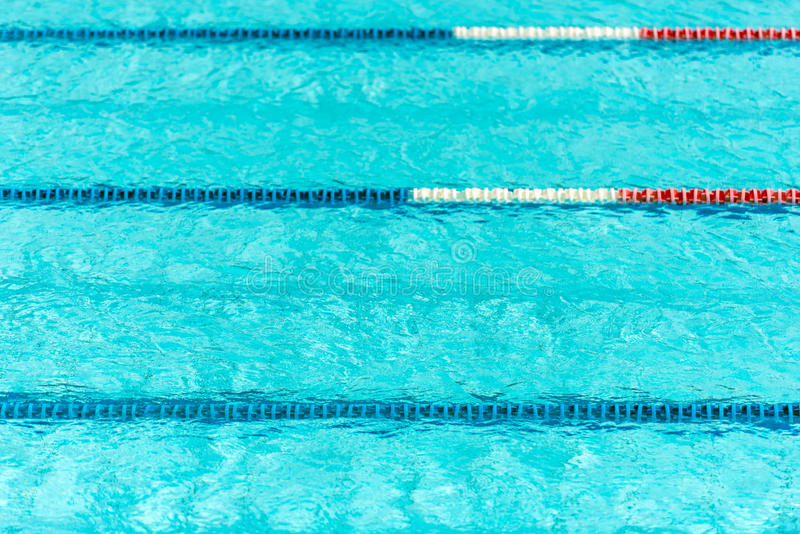 К карте
Ответ:
Финиш
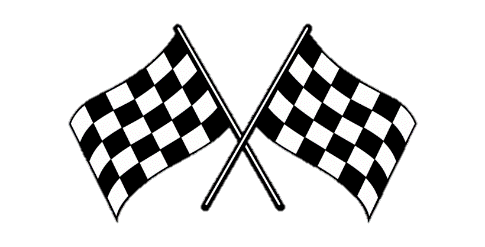 2, 5 балла
Ф
И
Н
И
Ш
Подведение итогов
Подведение итогов
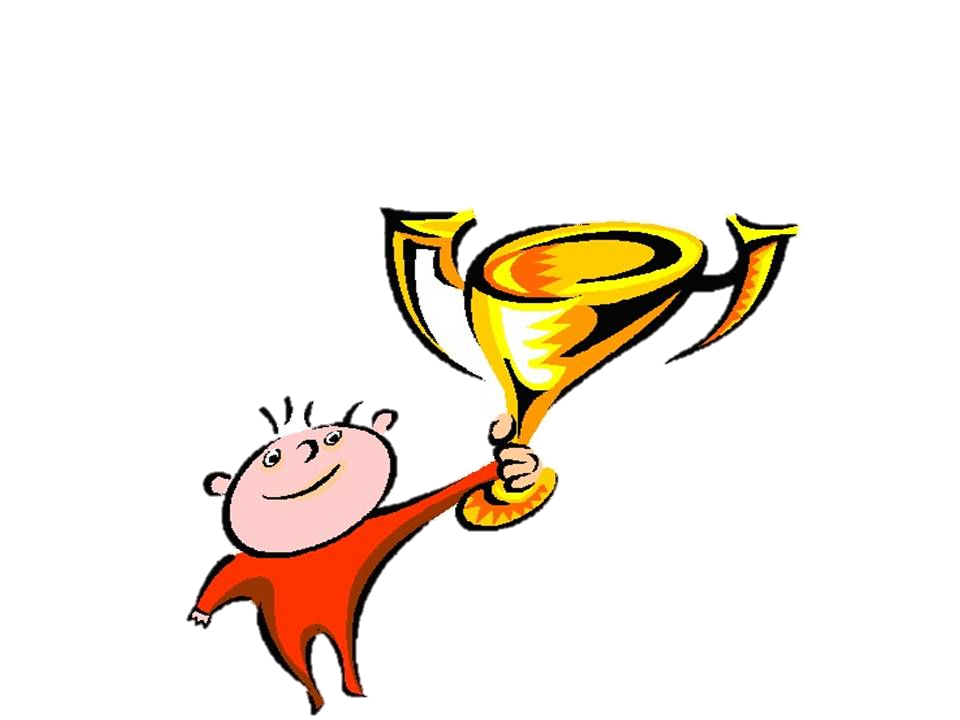 Завершить показ